Memory and the Brain
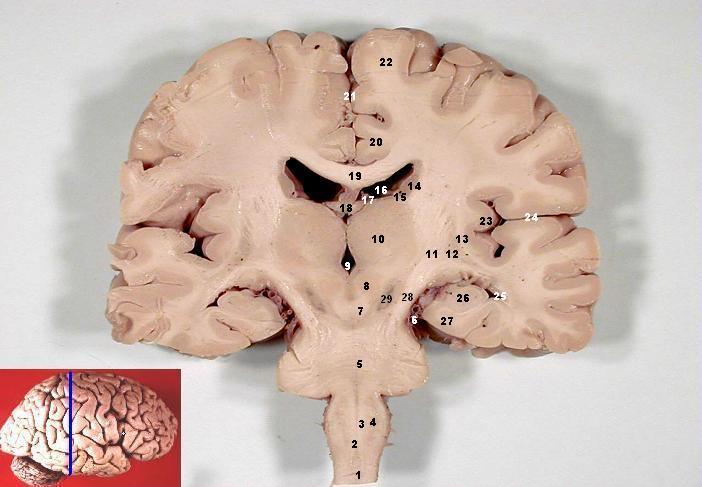 Psychology, Portland State University
Behavioral Neuroscience, OHSU
nwnoggin.org
What is memory?
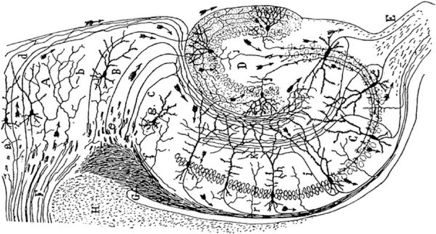 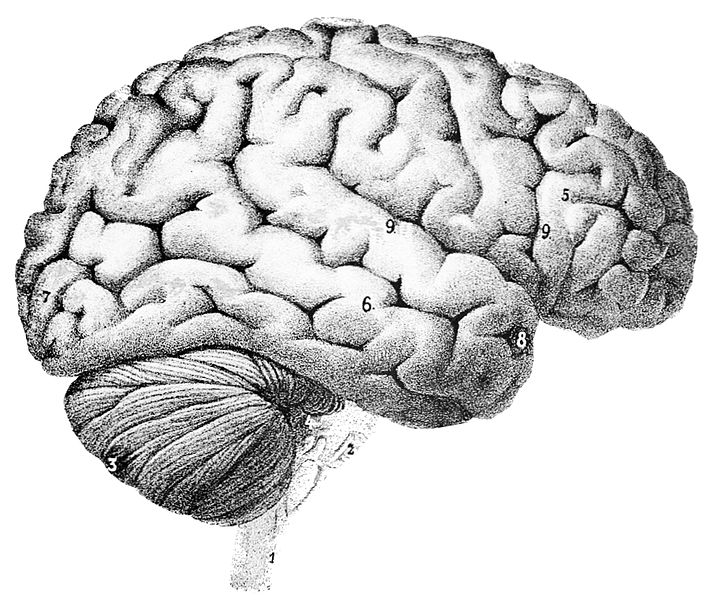 Memory is physical
Remembering an event is a creative act
There are different forms of memory, each dependent on specific areas of the brain…
Biological systems can grow  -  and decay
You remember events
When you heard a song that has meaning…
Details of episodes from own your life, like when you first picked up your instrument, or practiced a specific piece...
Neocortex
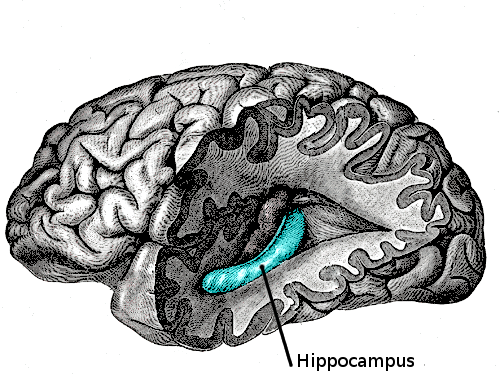 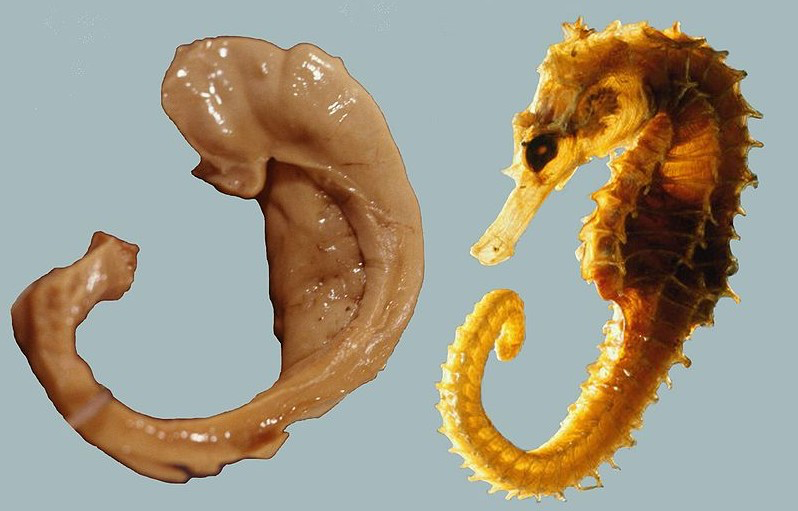 Depends on 
neural networks in the 
hippocampus, and other 
areas of cortex
Hippocampus
You remember skills...  And music also moves you…
Literally…

Basal ganglia
Involuntary mvmt
Timing of mvmt
Cerebellum
Balance
Coordination
Repetitive mvmts
Amygdala/Accumbens
Emotional mvmts
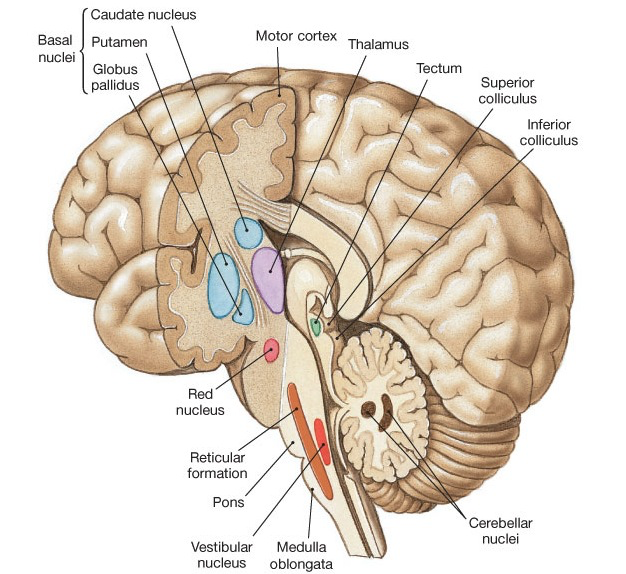 SLEEP
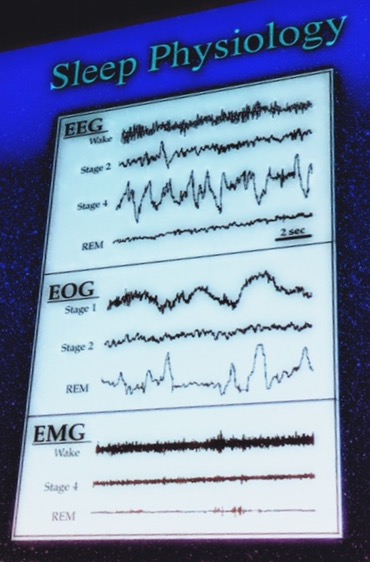 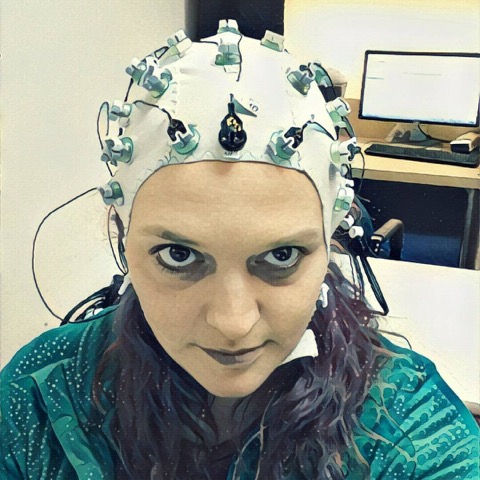 EEG: Sleep Stages
NREM and REM

Neuromodulation
Dopamine
Norepinephrine
Serotonin
Acetylcholine
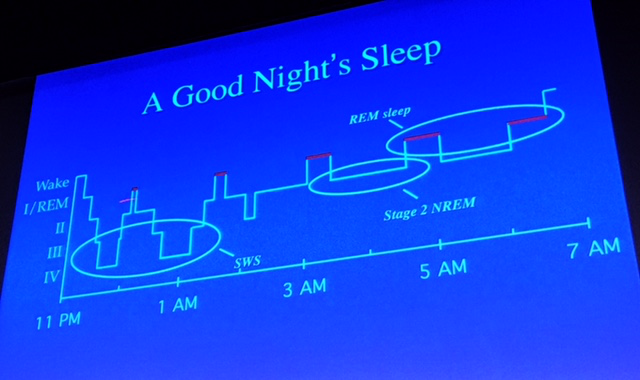 SLEEP:  Changes in REM
Amygdala
Anterior cingulate

DLPFC
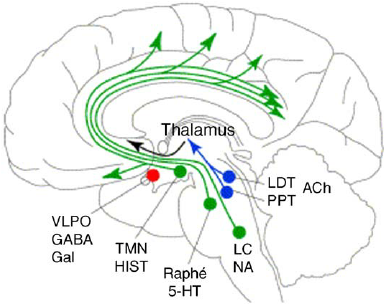 Dreams can be “hyper-
emotional and bizarre, with 
logical constraints removed”
-Robert Stickgold (2017)
Sleep-wake and Other Biological Rhythms: Functional Neuroanatomy (2005)
Sleep and the glymphatic system
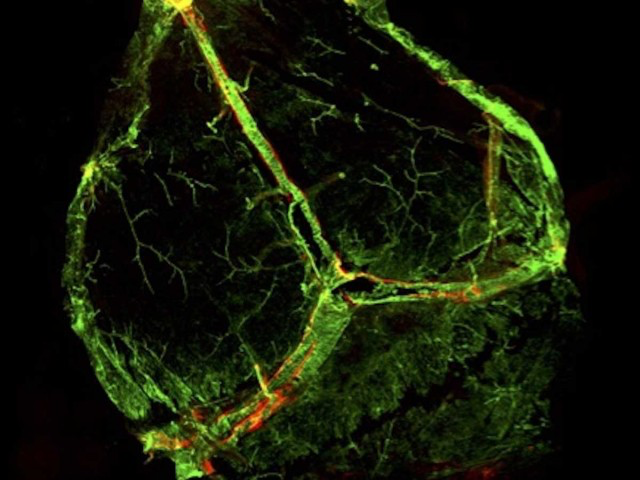 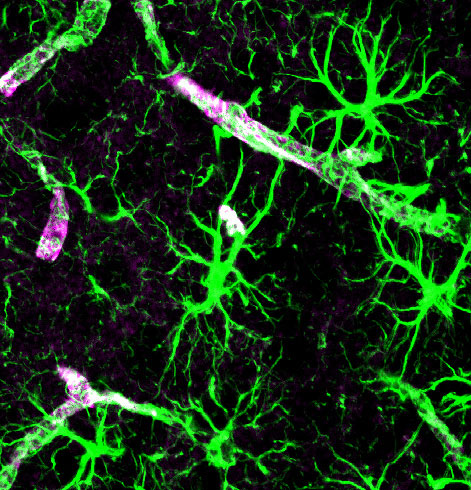 Lymph (red)
Jeffery Iliff, OHSU

Limited lymphatic 
system in the brain

How is waste cleared
from the CNS?

Lack of sleep, lack of
clearance, increased
risk of disease?
Lack of sleep makes you negative
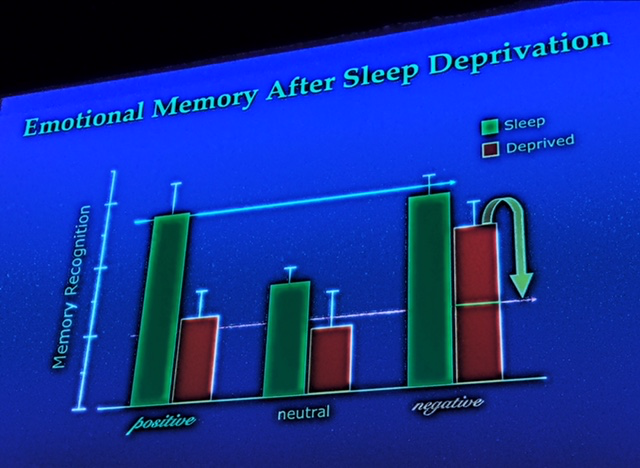 Yoo et al (2007), Curr Biol
Sleep deprived subjects 
selectively better able to 
recall negative words than
neutral or positive words 
they’d studied earlier
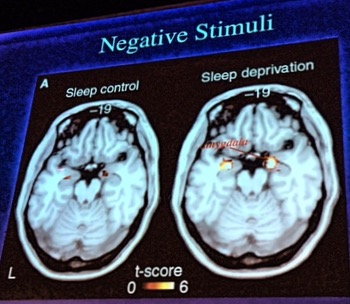 ALSO:  greater amygdala response to negative 
words than their more alert subjects;  and less
functional connectivity with medial OFC…

PREFRONTAL – AMYGDALA DISCONNECT:  
Stronger negative emotional response, and less inhibitory control
Lack of sleep impairs memory
Sleep enhances procedural memories  
Subjects trained on a sequential finger tapping task did 
better if allowed to sleep after training, instead of spending 
the same amount of post-training time awake…
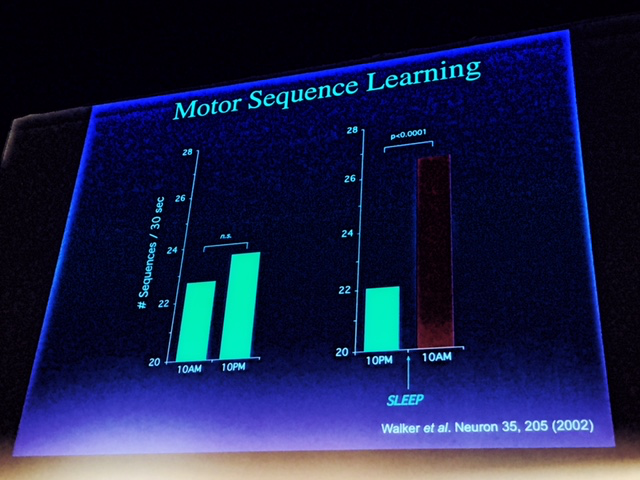 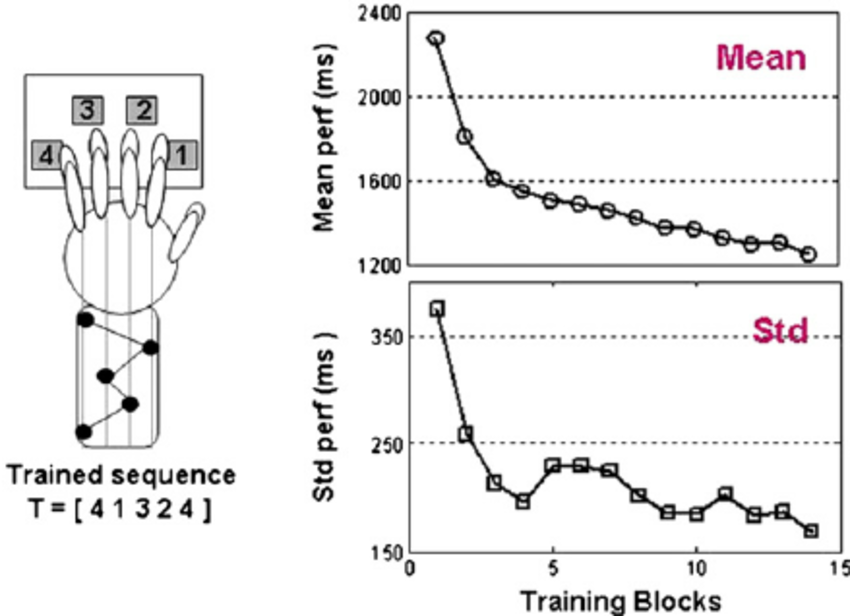 Walker et al (Neuron (2002))
Sleep:  get “gist,” drop details
Sleep promotes lasting changes in selective memory for emotional scenes, Payne et al (2012)
Positive association between REM 
and selective consolidation of central, 
negative aspects of complex scenes
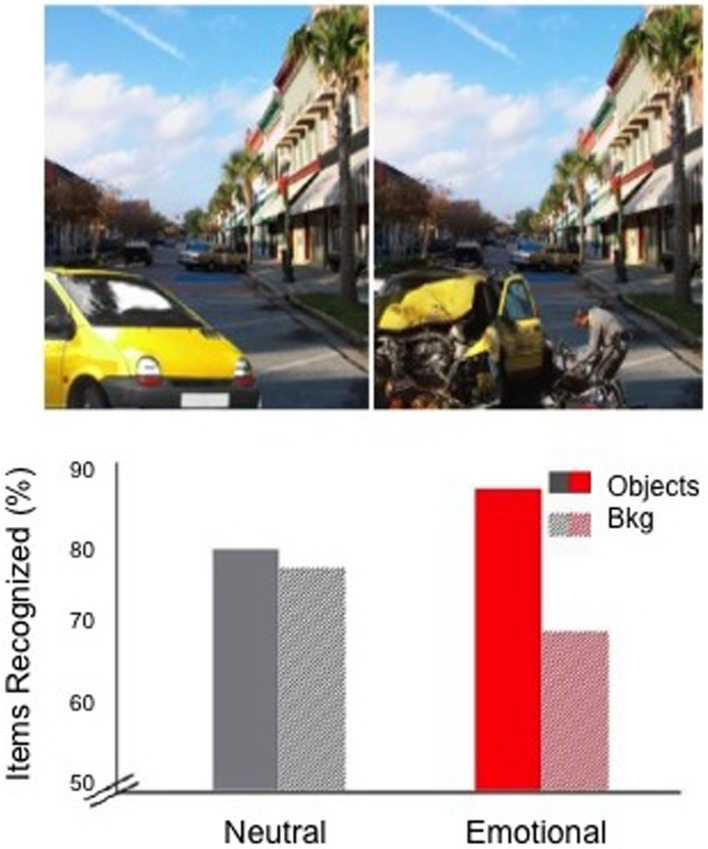 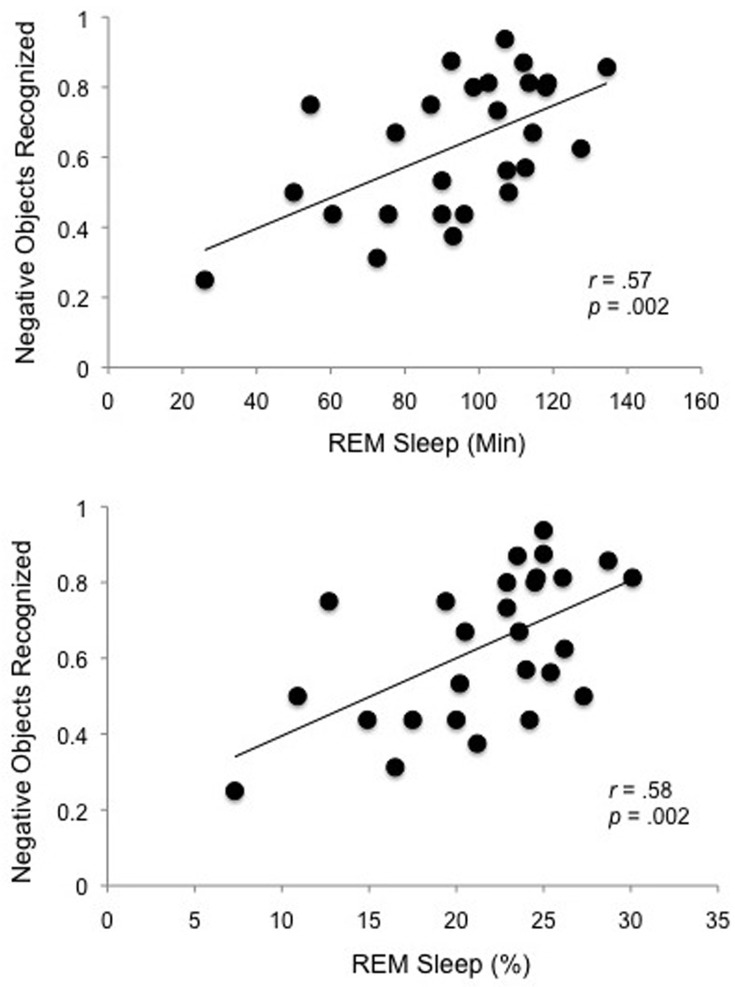 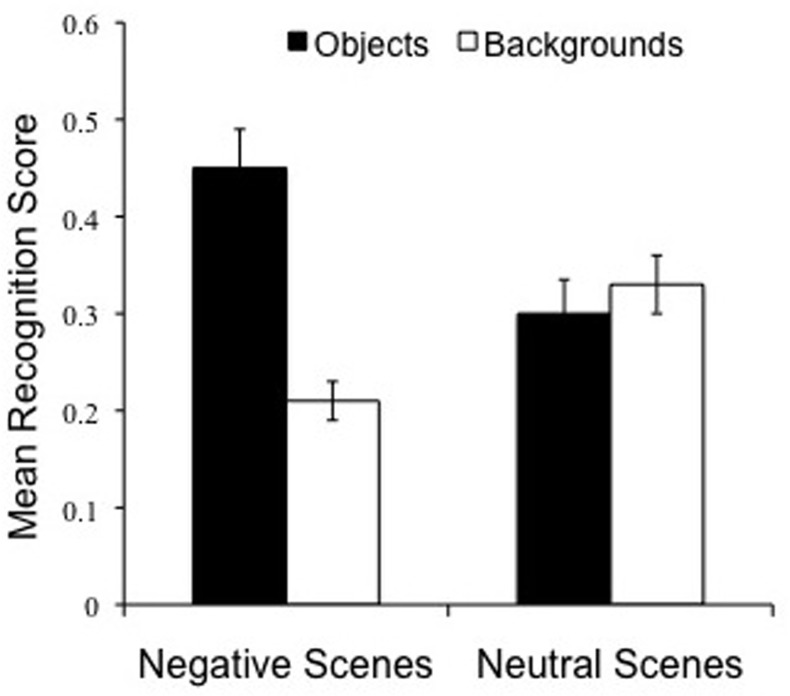 Increase in memory for emotional objects
Decrease in memory for neutral backgrounds
Sleep improves insight
Djonlagic et al (2009)
Weather prediction taskSubjects presented with cards, 
each probabilistically linked to 
a particular outcome (“rain,”
“sun”). Better w/sleep…
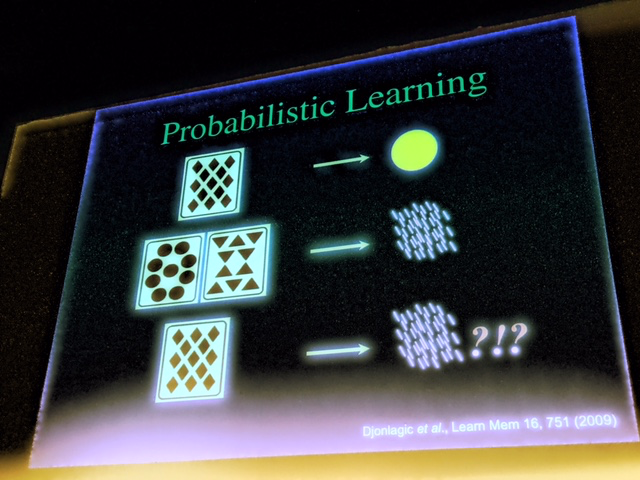 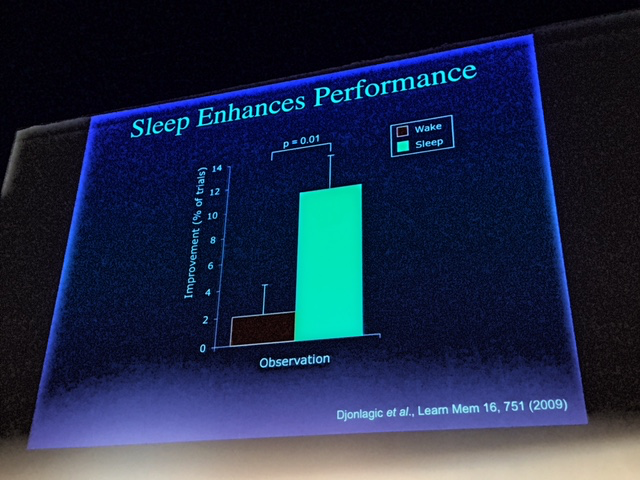 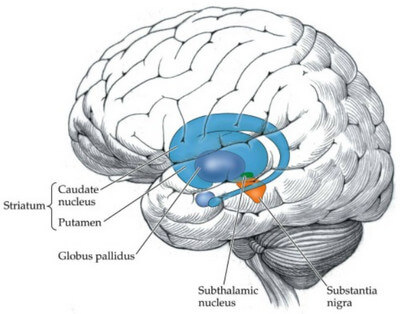 Basal
Ganglia
Sleep and schizophrenia
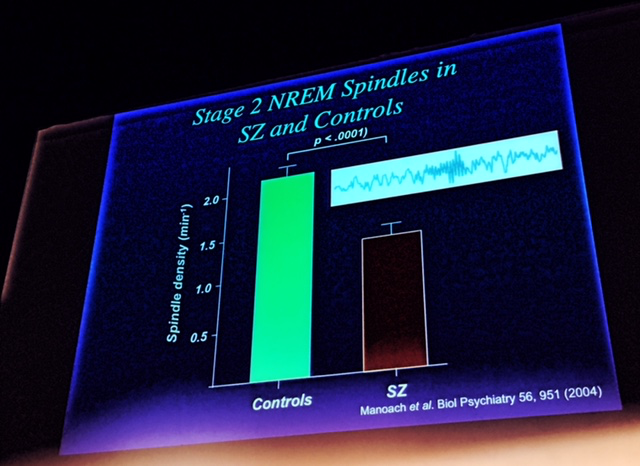 Do NOT improve on 
finger tapping task

BUT:  Much worse sleep
Fewer sleep spindles
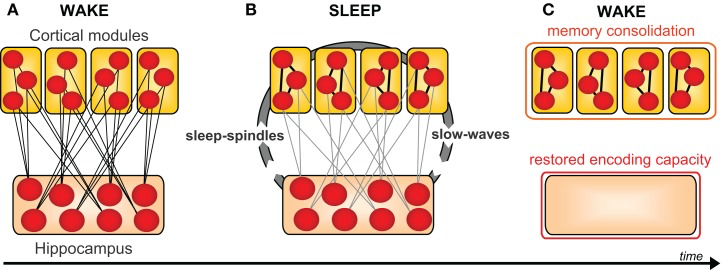 Better sleep = better memory
Eszopiclone improved sleep in schizophrenics, increasing 
the incidence of sleep spindles.  This also restored the memory 
benefits of sleep! (Cenk Tec et al (2014))
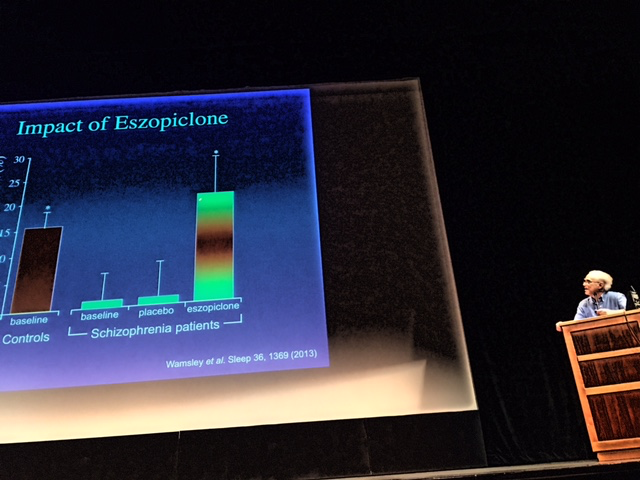 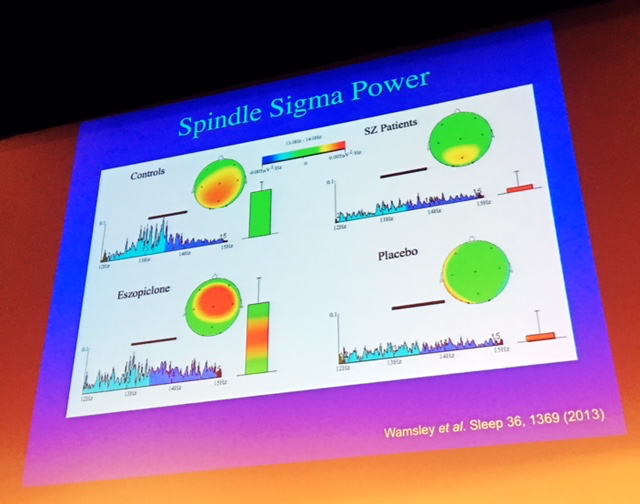 Patient H.M.
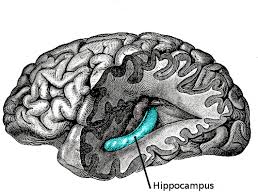 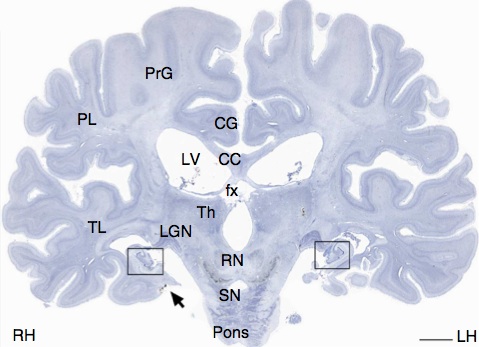 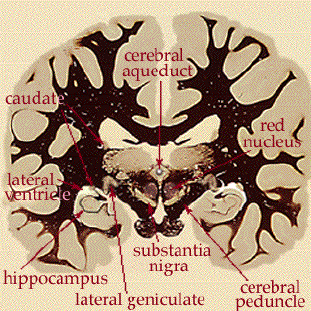 Henry Molaison (1926 – 2008)
Intractable epilepsy
Surgery at age 27
Bilateral temporal lobectomy
Alzheimer’s disease
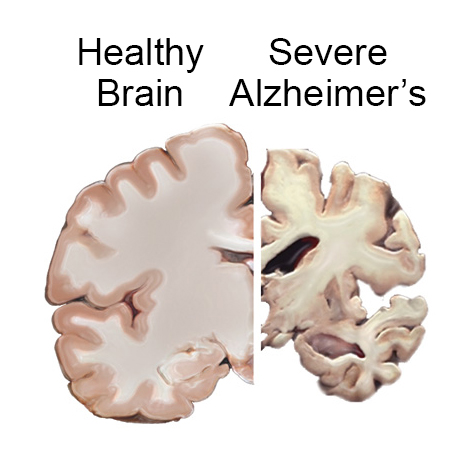 A “disconnection syndrome”
Alois Alzheimer (1906)
6th leading cause of death (in US)
Most common form of dementia
Affects 5 million Americans

Beta-amyloid plaques
Tau protein tangles

Aging, inflammation, genetics
Late vs. early onset forms
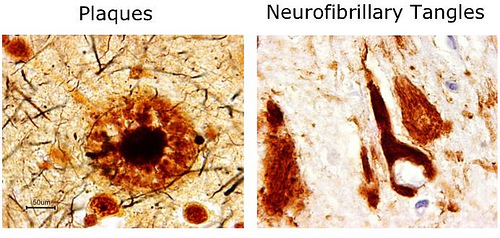 Henry
Dementia involves damage to neocortex and hippocampus



BUT:  preservation of subcortical structures critical for involuntary movements, skills, emotions…
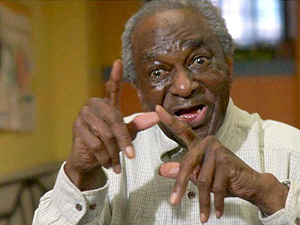 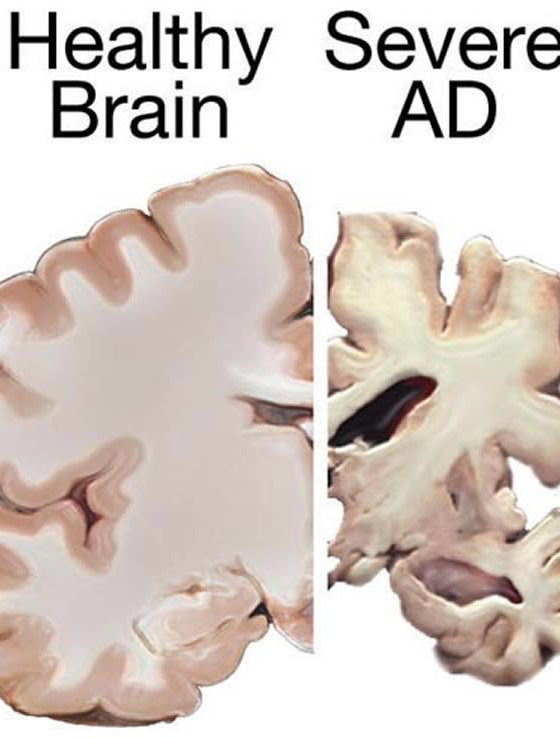 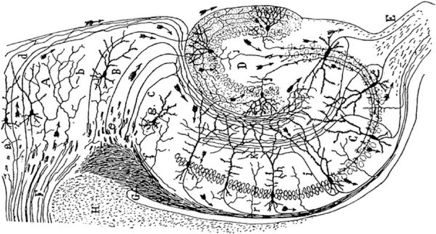 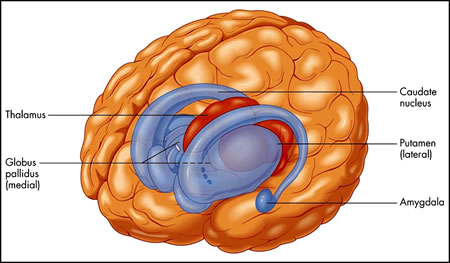